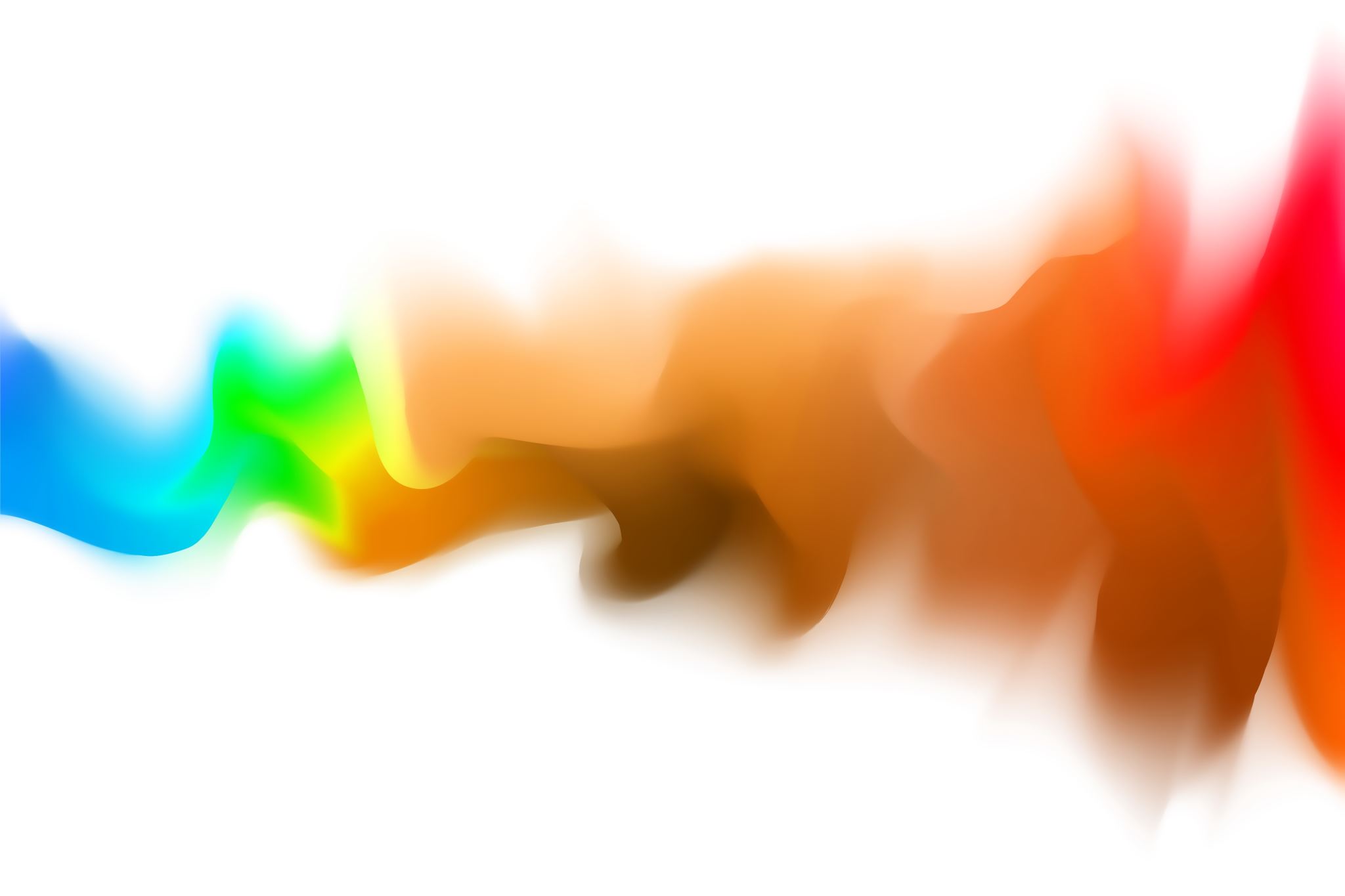 Leerjaar 3, periode 3
Lifestyle week 6
Planning komende weken:
Toetsstof in action!Groep 1, les 1. Maak een podcast over de lesstofGroep 2, les 2. Bedenk een spel met de SDG en better life indexGroep 3, les 3. Maak een virtuele tour gekoppeld aan de lesstofGroep 4, les 4. Bedenk toetsvragen combineer met beweegchallenges Groep 5, les 5. Ga vanuit de les los met voeding, eigen creativiteitWerk vanuit de begrippenlijst.